Frequency Polygons
Frequency Polygons
May 2017
1H Q8
Nov 2018
2H Q8
May 2017 1H Q8
Frequency Polygons
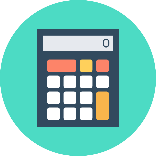 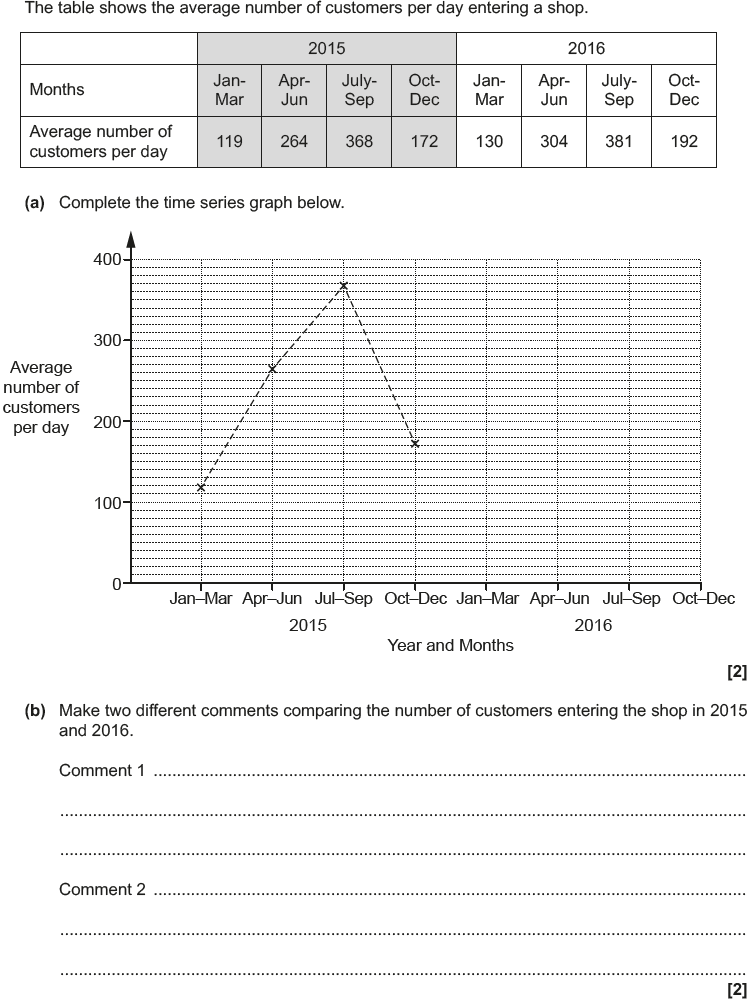 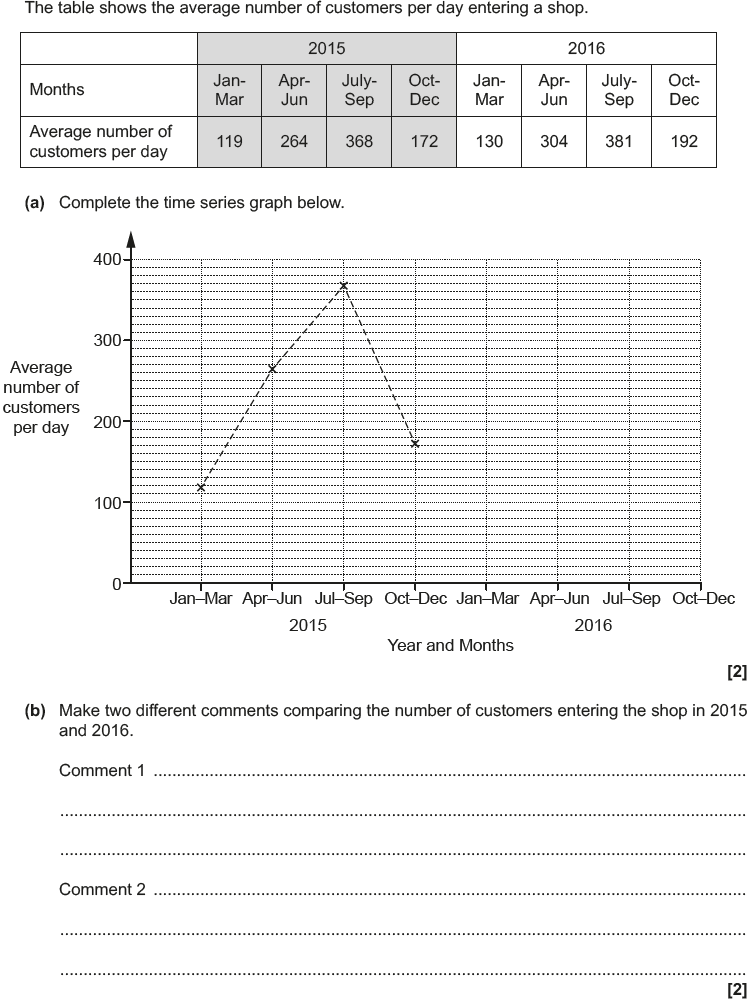 Reveal Graph
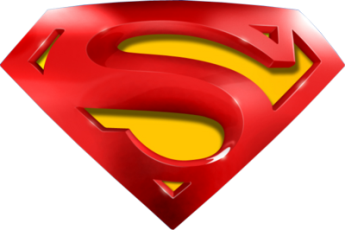 May 2017 1H Q8
Frequency Polygons
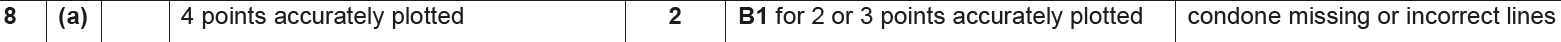 A
B
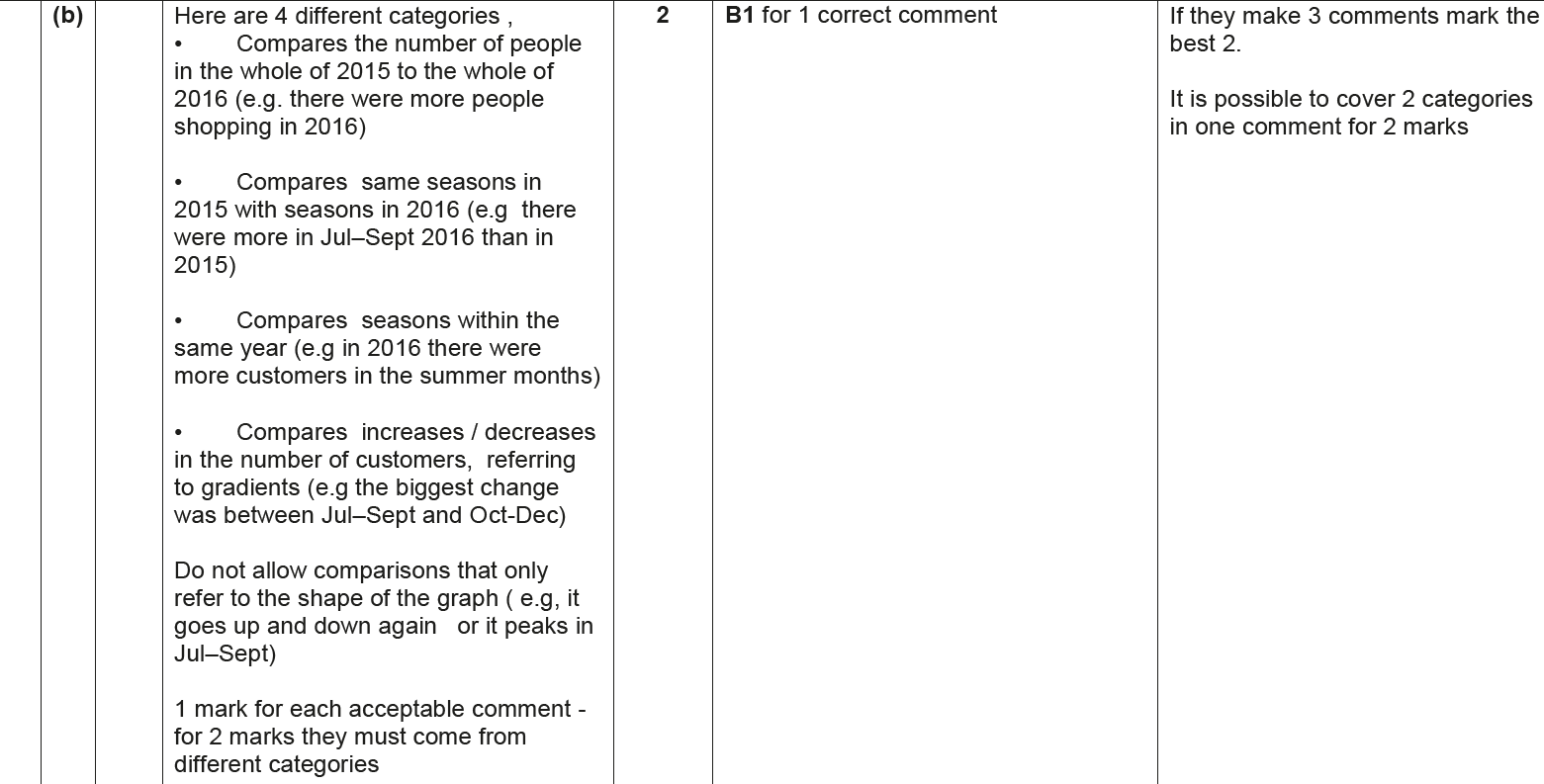 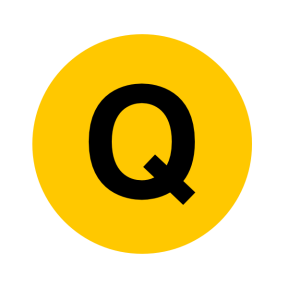 Nov 2018 2H Q8
Frequency Polygons
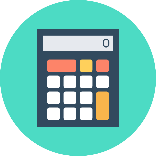 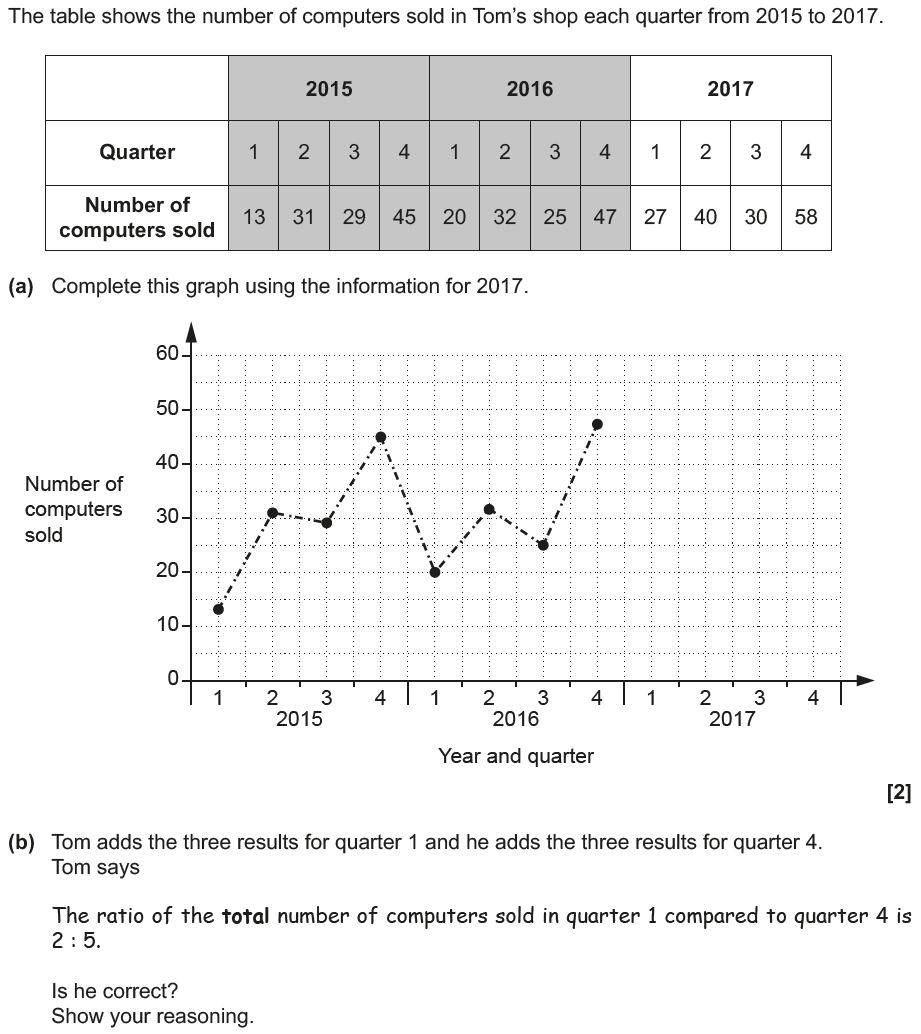 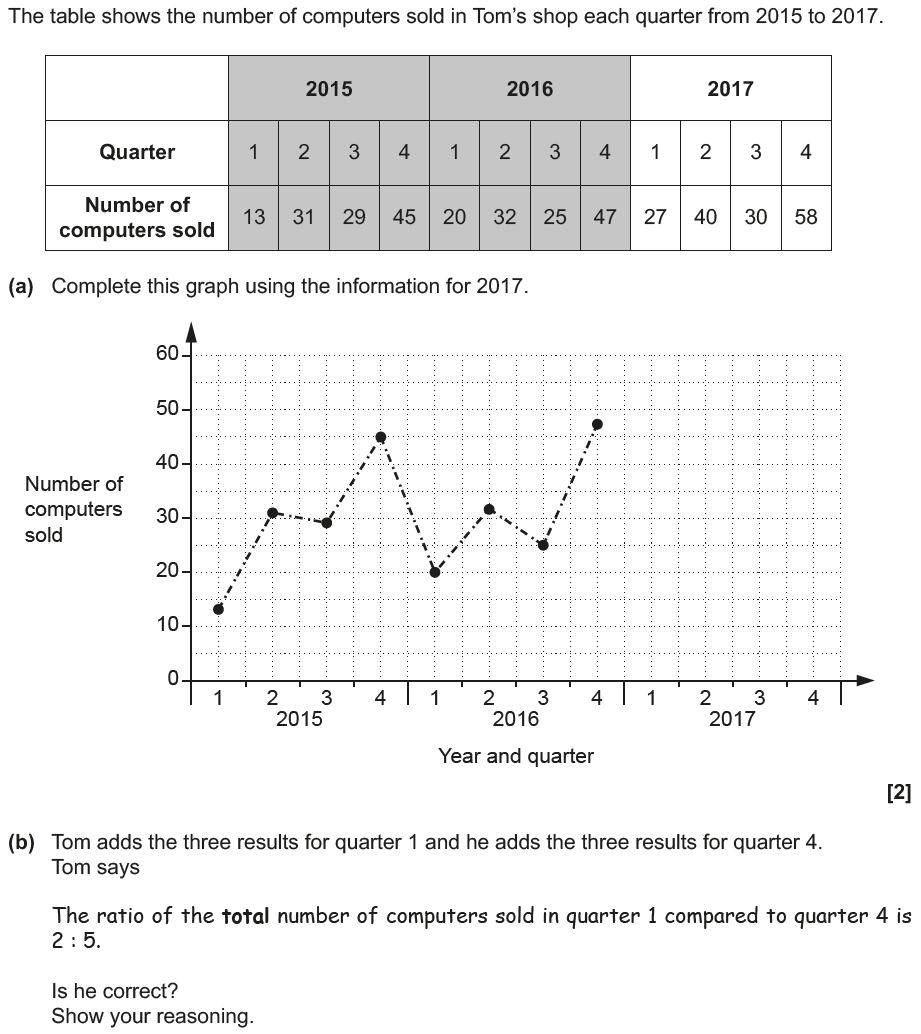 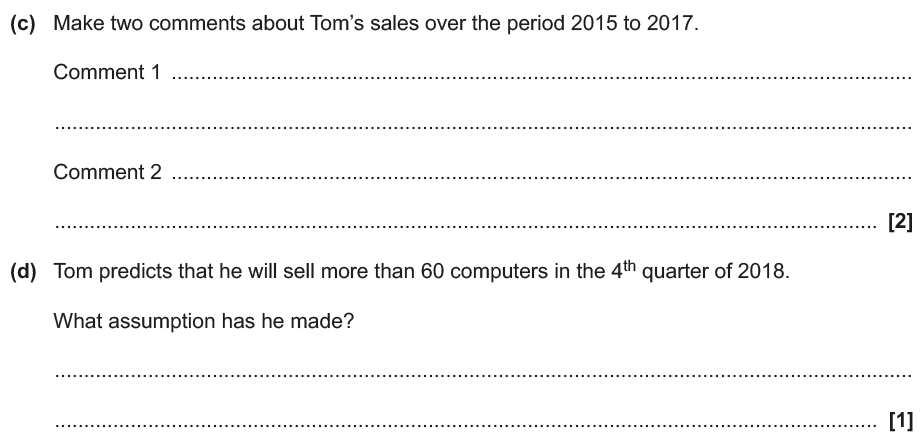 Reveal Graph
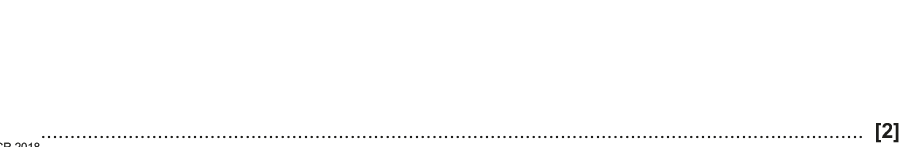 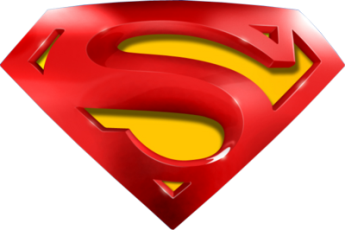 Nov 2018 2H Q8
Frequency Polygons
A
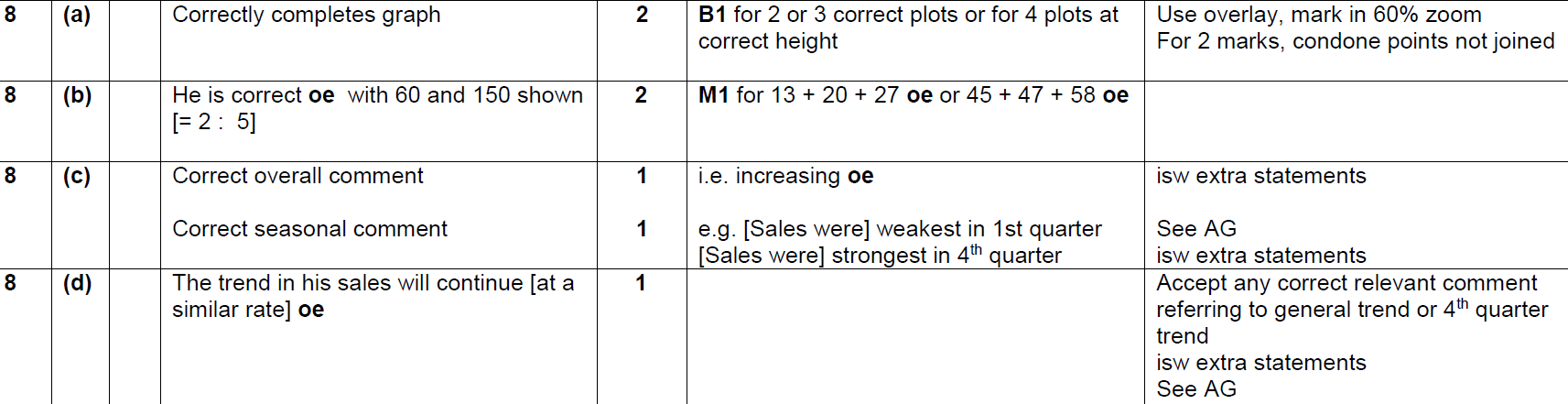 B
C
D
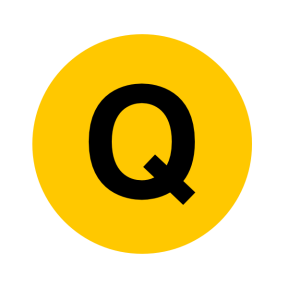 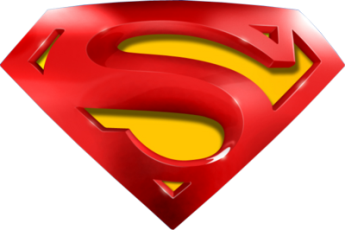 Nov 2018 2H Q8
Frequency Polygons
B Exemplar responses
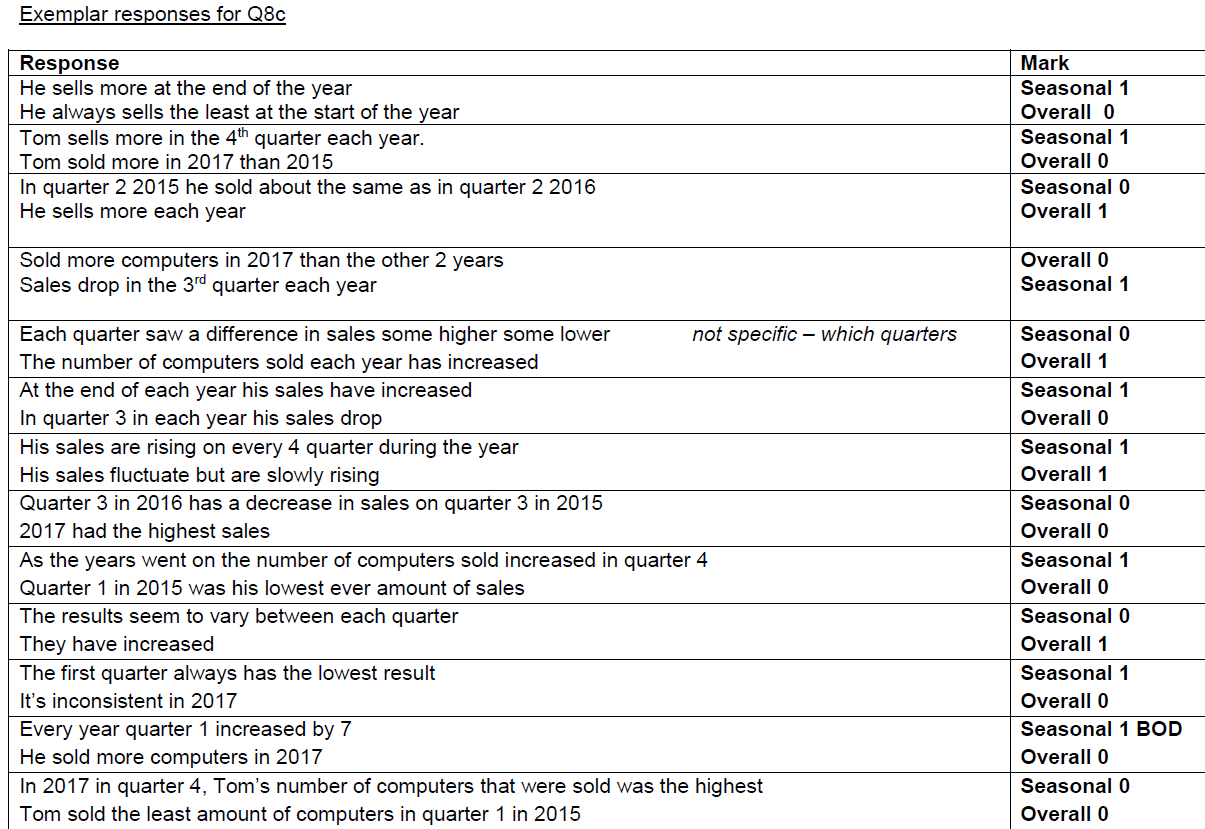 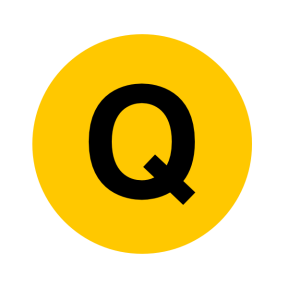 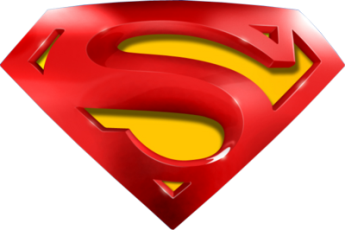 Nov 2018 2H Q8
Frequency Polygons
D Exemplar responses
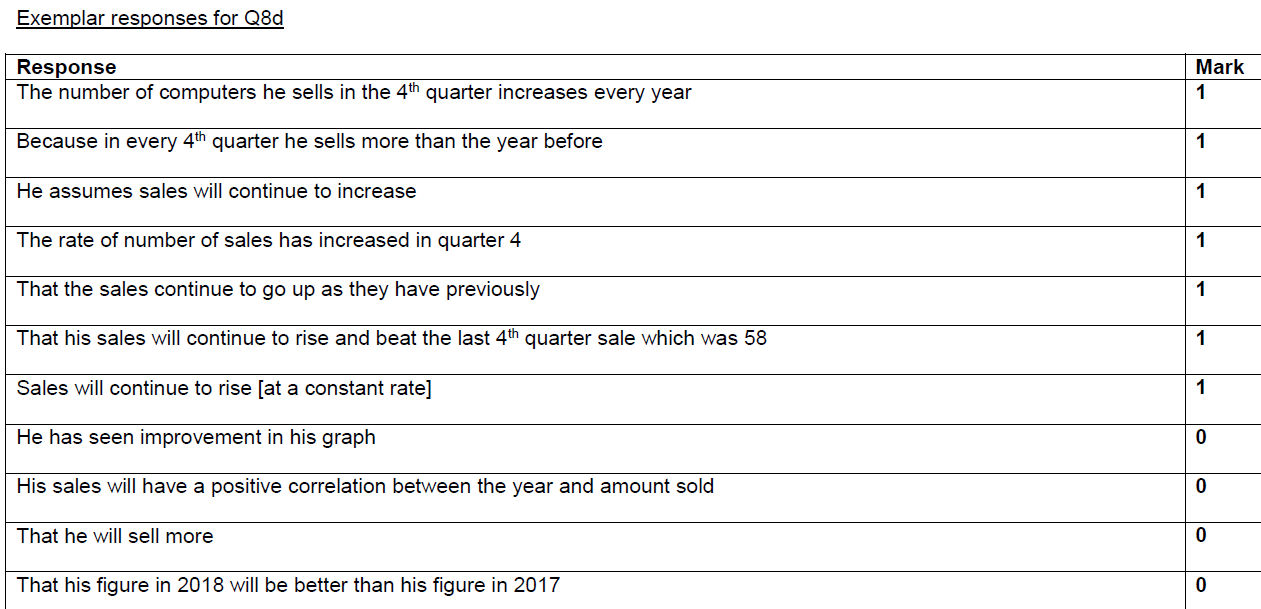 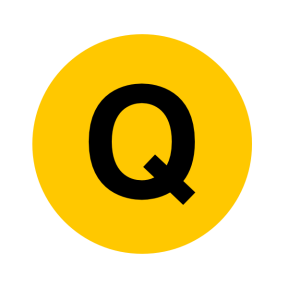